Life Without God
Ephesians 4:17-19
Ephesians 4
In Ephesians, Paul first shares all the great blessings Christians receive “in Christ.”
Walk in a manner worthy of your calling(Ephesians 4:1)
So this I say, and affirm together with the Lord, that you walk no longer just as the Gentiles also walk(Ephesians 4:17)
Ephesians 4
God has a new way for us to live, and he will teach us how to do it
But we’ll need a critique of the old way
The old way follows a basic four-step pattern…
Walk in a manner worthy of your calling(Ephesians 4:1)
So this I say, and affirm together with the Lord, that you walk no longer just as the Gentiles also walk(Ephesians 4:17)
in the futility of their mind,
being darkened in their understanding,
excluded from the life of God
because of the ignorance that is in them,
because of the hardness of their heart
Ephesians 4:17-18
in the futility of their mind,
being darkened in their understanding,
excluded from the life of God
because of the ignorance that is in them,
because of the hardness of their heart
1. Decision of the Will
Ephesians 4:17-18
in the futility of their mind,
being darkened in their understanding,
excluded from the life of God
because of the ignorance that is in them,
because of the hardness of their heart
2. Darkening of the Mind
Ephesians 4:17-18
in the futility of their mind,
being darkened in their understanding,
excluded from the life of God
because of the ignorance that is in them,
because of the hardness of their heart
3. Cut Off From God’s “Life”
Ephesians 4:17-18
in the futility of their mind,
being darkened in their understanding,
excluded from the life of God
because of the ignorance that is in them,
because of the hardness of their heart
1. Decision of the Will
in the futility of their mind,
being darkened in their understanding,
excluded from the life of God
because of the ignorance that is in them,
because of the hardness of their heart
People suppress the truth…
They know the truth about God because he has made it obvious to them. 
For ever since the world was created, people have seen the earth and sky. (Romans 1:19-20)
1. Decision of the Will
in the futility of their mind,
being darkened in their understanding,
excluded from the life of God
because of the ignorance that is in them,
because of the hardness of their heart
Through everything God made, they can clearly see his invisible qualities—his eternal power and divine nature.
So they have no excuse (Romans 1:19-20)
1. Decision of the Will
in the futility of their mind,
being darkened in their understanding,
excluded from the life of God
because of the ignorance that is in them,
because of the hardness of their heart
Deep down, humans know that God is there
But God has given us the freedom to reject Him
See interview with Jean Paul Sartre…
1. Decision of the Will
Interviewer: How did your atheism begin?
Sartre: ... I don’t know where the thought came from or how it struck me, 
yet all at once I said to myself, “But God doesn’t exist!” …
"A Conversation about Death and God," Harper's, February, 1984, p. 39
I remember very well, it was on that day and in the form of a momentary intuition, that I said to myself “God doesn’t exist.”
"A Conversation about Death and God," Harper's, February, 1984, p. 39
It’s striking to reflect that I thought this at the age of eleven
and that I never seriously asked myself the question again until today,
that is to say for sixty years…
"A Conversation about Death and God," Harper's, February, 1984, p. 39
Even if one does not believe in God, there are elements of the idea of God that remain in us…
Interviewer: What, for example?
"A Conversation about Death and God," Harper's, February, 1984, p. 39
Sartre: ... I don’t see myself as so much dust in the world, but as a being that was expected, prefigured, called forth.
In short, as a being that could, it seems, come only from a creator;
and this idea of a creating hand that created me refers me back to God …
"A Conversation about Death and God," Harper's, February, 1984, p. 39
(This idea) contradicts many of my other ideas; 
but it is there, floating vaguely. 
And when I think of myself I often think rather in this way, 
for want of being able to think otherwise.
"A Conversation about Death and God," Harper's, February, 1984, p. 39
Interviewer: (Then) what is the benefit to you of not believing in God?
Sartre: It has strengthened my freedom … 
for the discovery of myself and to give me what I ask of myself…
"A Conversation about Death and God," Harper's, February, 1984, p. 39
This life owes nothing to God;
it was what I wanted it to be.
"A Conversation about Death and God," Harper's, February, 1984, p. 39
This life owes nothing to God;
it was what I wanted it to be.
He made a choice
He couldn’t give reasons for it
He hadn’t revisited that choice
He knew it didn’t fit his worldview
But it “frees” him from God
"A Conversation about Death and God," Harper's, February, 1984, p. 39
in the futility of their mind,
being darkened in their understanding,
excluded from the life of God
because of the ignorance that is in them,
because of the hardness of their heart
2. Darkening of the Mind
in the futility of their mind,
being darkened in their understanding,
excluded from the life of God
because of the ignorance that is in them,
because of the hardness of their heart
They began to think up foolish ideas of what God was like.
As a result, their minds became dark and confused. 
Claiming to be wise, they instead became utter fools. (Romans 1:21-22)
2. Darkening of the Mind
When you start with the conclusion that God isn’t there, you can’t think clearly
2. Darkening of the Mind
When you start with the conclusion that God isn’t there, you can’t think clearly
“They are always learning and never able to come to the knowledge of the truth” (2 Timothy 3:7)
With no other reference point, you are forced to reason outward from yourself.
2. Darkening of the Mind
Good or evil?
Big or small?
Significant, or not?
?
2. Darkening of the Mind
Good or evil?
Big or small?
Significant, or not?
Without an infinite reference point we can’t answer the most basic questions about life
?
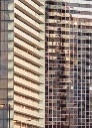 2. Darkening of the Mind
in the futility of their mind,
being darkened in their understanding,
excluded from the life of God
because of the ignorance that is in them,
because of the hardness of their heart
So God abandoned them… (Romans 1:24, 26, 28)
Jesus: “I came that they may have life, and have it abundantly.” (John 10:10)
3. Cut Off From The Life of God
Jesus is offering you life
A plant without water
The best party ever
A power cord…
The “God-shaped hole”
Jesus: “I came that they may have life, and have it abundantly.” (John 10:10)
3. Cut Off From The Life of God
and they, having become callous, have given themselves over to sensuality for the practice of every kind of impurity with greediness. (Ephesians 4:19)
4. Calloused Self-Indulgence
We feel empty and we try to fill that hole with whatever we can.
Our methods cause pain
So we naturally build up callouses
Callouses can block out the pain… but can leave us insensitive to good feelings too
Constant craving requires more and more with diminishing returns
4. Calloused Self-Indulgence
We are all stuck on what has been called the “hedonic treadmill.”
On an exercise treadmill you can increase the speed all you want, but you stay in the same place…
Always wanting more than we have, we run and run and run, like hamsters on a wheel.
NYU Professor of Social Psychology
At the height of his success, Lennon wrote a personal letter to a Christian.
After quoting a line from a Beatles song, “Money can’t buy me love,” he said,
“It’s true.
John Lennon, quoted in Alcorn, Happiness, p. 5
The point is this, I want happiness.
I don’t want to keep on with drugs. . . .
Explain to me what Christianity can do for me. 
Is it phoney?
Can He love me?
I want out of hell.”
John Lennon, quoted in Alcorn, Happiness, p. 5
Most people, if they really learn how to look into their own hearts, would know that they want something that cannot be had in this world. 
There are all sorts of things in this world that offer to give it to you, but they never keep their promise… 
Something has evaded us…
C. S. Lewis, “Hope,” in Mere Christianity (New York: HarperCollins, 2001), pp. 135-37
If I find in myself a desire which no experience in this world can satisfy,
the most probable explanation is that I was made for another world
Once we put God back in the center we can enjoy the other good things he has made
C. S. Lewis, “Hope,” in Mere Christianity (New York: HarperCollins, 2001), pp. 135-37
Conclusions
Augustine: “You have made us for yourself, O Lord, and our hearts are restless until they rest in you”
Invite God to fill that God-shaped hole in your life and allow him to show you the true path to fulfillment
Come back next time and learn how spiritual growth works
Ephesians 4
Questions?
Comments?
Experiences?




risleys@dwellcc.org
See the Dwell App OR teachings.dwellcc.org
Next time: Ephesians 4:20-28 – Putting On The New You